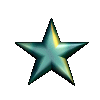 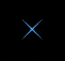 MÔN HỌC: ĐỊA LÝ LỚP 5
Ôn tập cuối năm
Địa lí: Bài 29
Ôn tập cuối năm
Địa lí: Bài 29
I- Ôn tập về các đại dương:
Con hãy chỉ trên lược đồ và cho biết mỗi đại dương đó tiếp giáp với châu lục và đại dương nào?
Lược đồ các châu lục và đại dương
Bắc Băng Dương
(1)
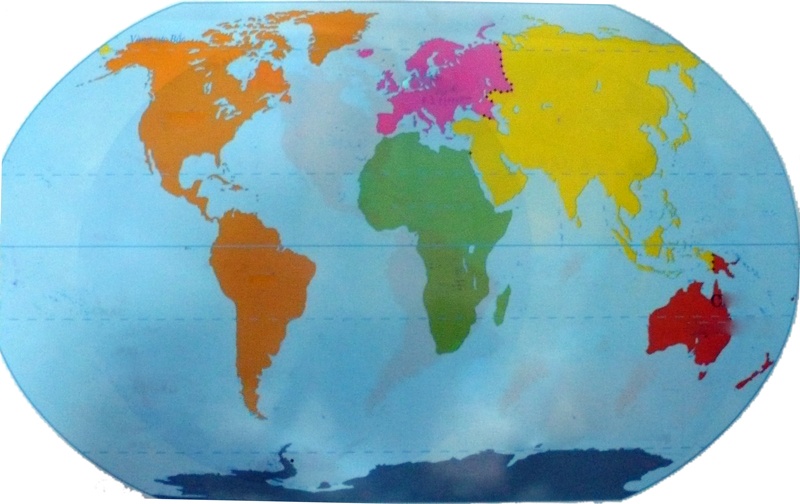 Châu Âu
Châu Á
Châu
Châu Phi
(2)
Thái Bình Dương
Mĩ
(2)
Châu đại 
dương
Thái Bình Dương
Ấn Độ Dương
(3)
Đại Tây Dương
(4
Châu Nam Cực
Chú giải:
……. Ranh giới châu lục
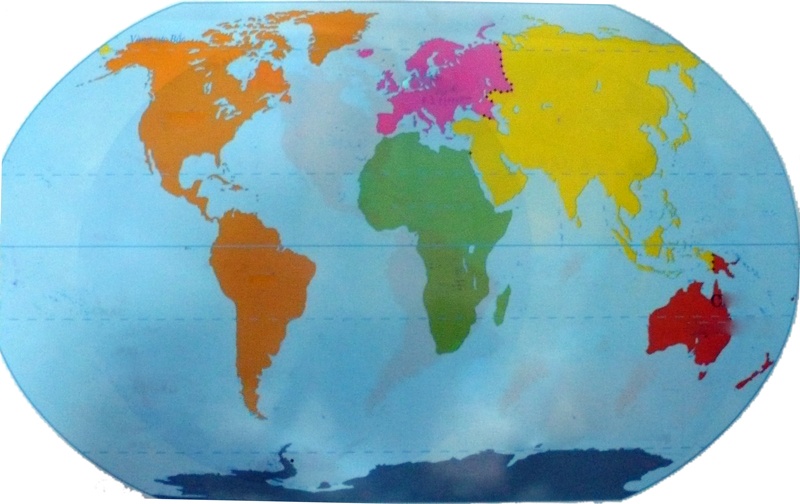 Bắc Băng Dương
Châu
Châu Phi
Thái Bình Dương
Mĩ
Châu đại               dương
Thái Bình Dương
Ấn Độ Dương
Đại Tây Dương
Chú giải:
……. Ranh giới châu lục
Châu Nam Cực
Lược đồ các châu lục và đại dương
Địa lí: Bài 29
Ôn tập cuối năm
II- Ôn tập về các châu lục:
Châu Á, châu Âu
Châu Âu
(1)
Châu Á
(2)
- Tiếp giáp với đại dương: Bắc Băng Dương, Thái Bình Dương, Ấn Độ Dương; 
- Tiếp giáp với châu lục: châu Phi, châu Âu
Châu Á
Thuộc bán cầu bắc.
- Tiếp giáp với đại dương: Bắc Băng Dương, Đại Tây Dương
- Tiếp giáp với châu lục: Châu Á
Nằm ở bán cầu Bắc (phía tây châu Á)
Châu Âu
Trao đổi theo nhóm bàn và nêu những đặc điểm tiêu biểu của châu Á, châu Âu về thiên nhiên, dân cư, hoạt động kinh tế.
- Trung Quốc
- Lào
- Cam-pu-chia
111111111111
111111111111
111111111111
111111111111
111111111111
111111111111
- Liên bang Nga
- Pháp
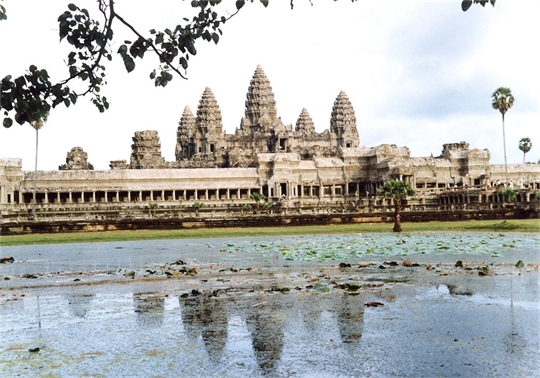 Đền Ăng-co Vát (Cam-pu-chia)
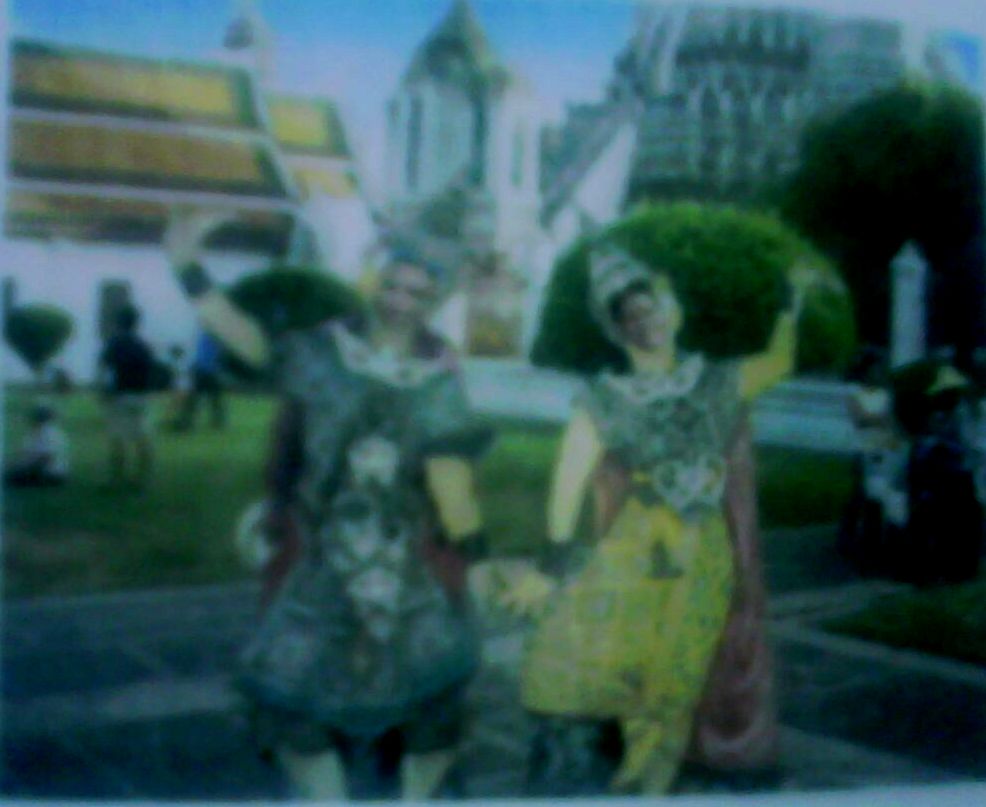 Luông Pha-băng (Lào)
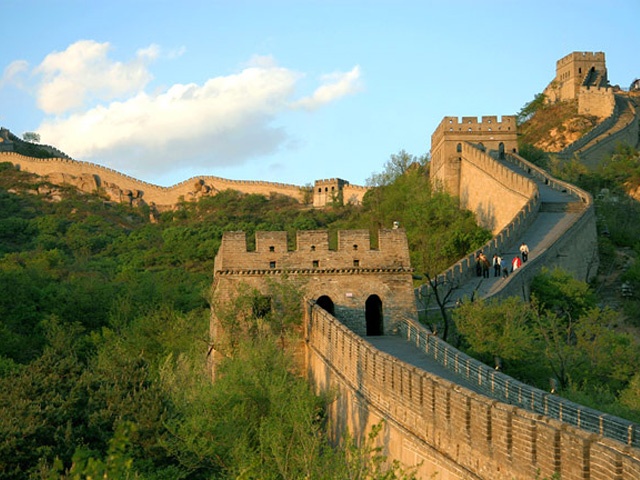 Một đoạn Vạn lí Trường Thành (Trung Quốc)
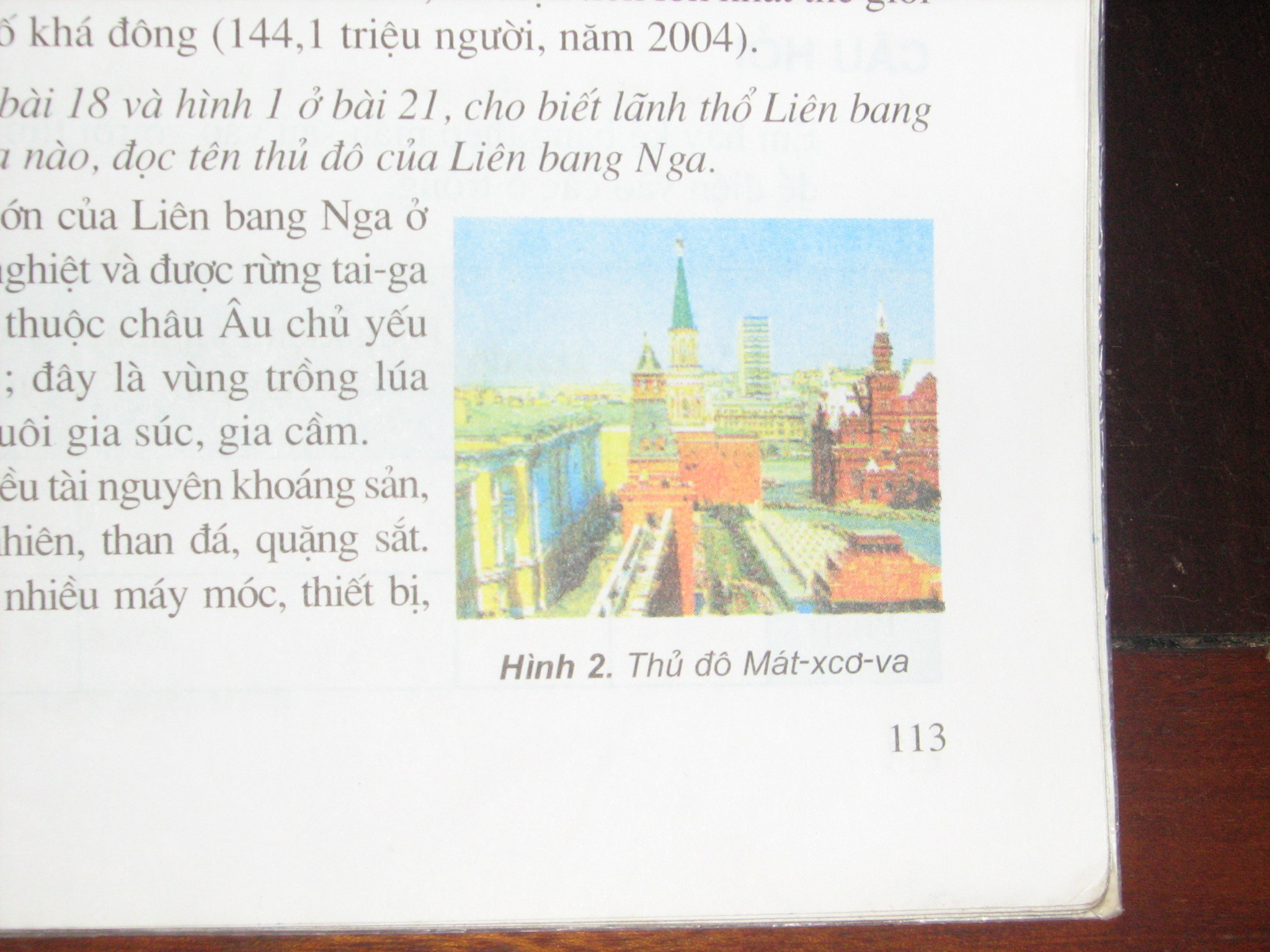 Thủ đô Mat-xcơ-va (Liên bang Nga)
IV: Củng cố, dặn dò:
Qua bài học này giúp con ôn tập, củng cố các kiến thức, kĩ năng địa lí gì?
Dặn dò: về nhà học bài và hoàn thành các bài tập trong vở bài tập.
Chuẩn bị: ôn tập cuối năm (T2) các châu lục còn lại.